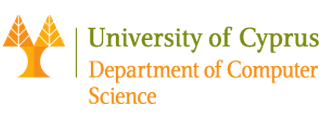 Spatial Data Quality in the IoT Era: Management and Exploitation 

Huan Li, Bo Tang, Hua Lu, Muhammad Aamir Cheema, and Christian S. Jensen 

In Proceedings of the 2022 International Conference on Management of Data (SIGMOD ‘22)
 Association for Computing Machinery, New York, NY, USA, 2474–2482
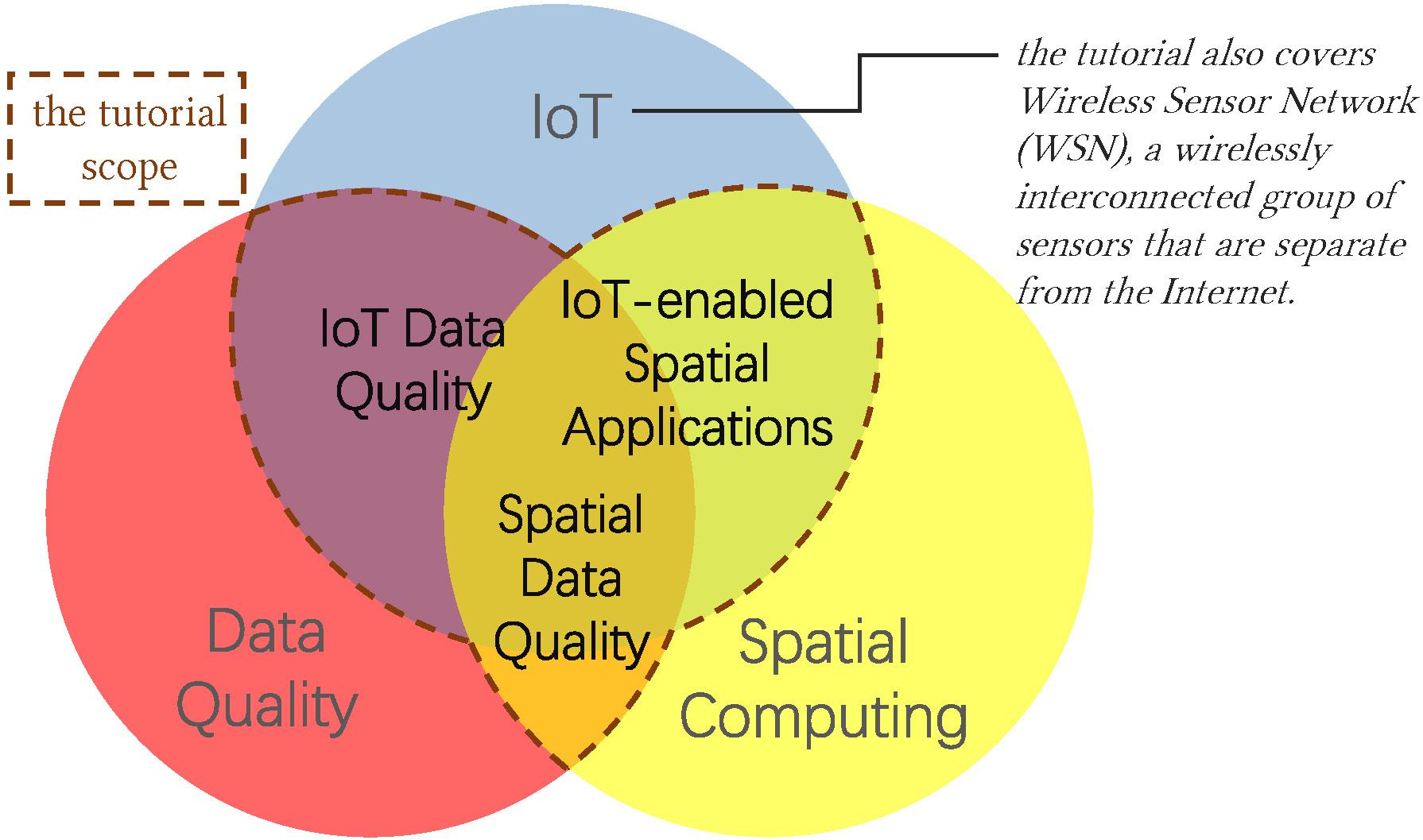 CS 646: Advanced Topics in Databases
Dimitris Papazachariou (dpapaz02@ucy.ac.cy)
Outline
Internet of Things (IoT)
   Spatial IoT data (SID)  
   SID quality framework
   SID quality management
   Exploitation of low-quality SID
   Trends and future directions
Outline
Internet of Things (IoT)
   Spatial IoT data (SID)  
   SID quality framework
   SID quality management
   Exploitation of low-quality SID
   Trends and future directions
Internet of Things (IoT)
The Internet of things (IoT) describes physical objects (or groups of such objects) with sensors, processing ability, software and other technologies that connect and exchange data with other devices and systems over the Internet or other communications networks.
[https://en.wikipedia.org/wiki/Internet_of_things]
IoT components
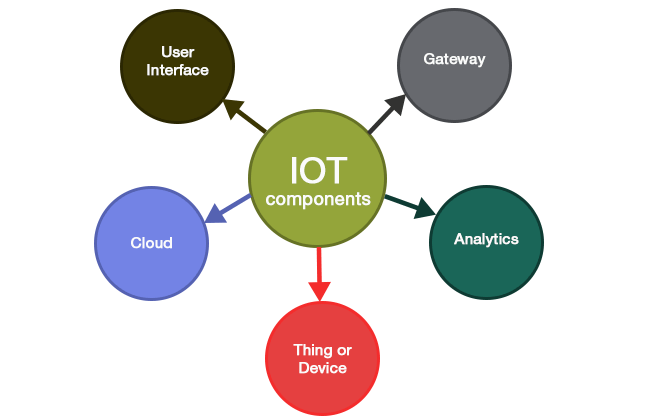 sensors/devices collect data from their environment
  sensors/devices connect to the cloud through a variety of methods
  data is sent to the cloud
  software performs data processing
  information made available to the end-user
https://www.aapnainfotech.com/iot-beginners-perspective/
Networking technologies
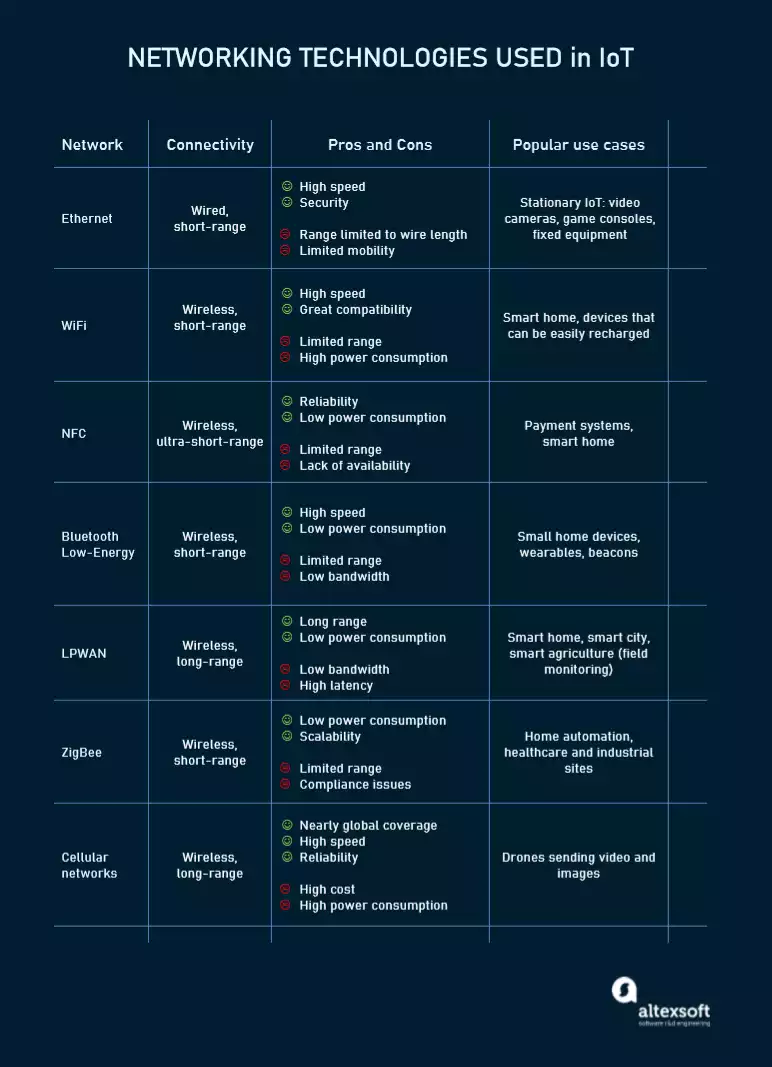 Near Field Communication (NFC)
Low Power Wide Area Network (LPWAN)
https://www.altexsoft.com/blog/iot-architecture-layers-components/
IoT architecture
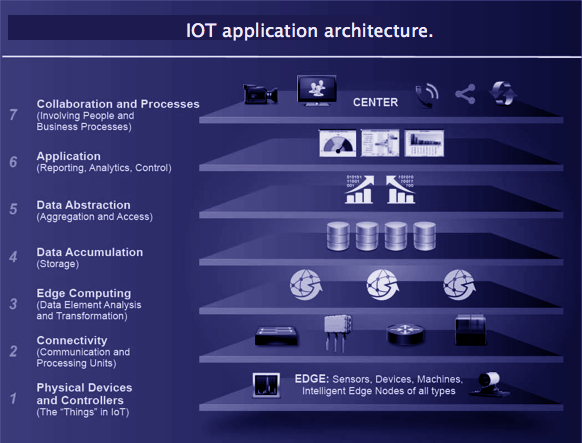 https://data-flair.training/blogs/iot-architecture/
IoT applications
Healthcare
  Transportation
  Smart homes
  Smart cities
  Agriculture
  Energy
  Asset tracking 
  Waste management
  …
IoT statistics
2025 
41.6 billions IoT devices
79.4 zettabytes (ZB) of data 

1 ZB = 1021 Bytes

[https://futureiot.tech/idc-forecasts-connected-iot-devices-to-generate-79-4zb-of-data-in-2025/]
IoT vulnerabilities
IoT devices are particularly vulnerable to network attacks:
  data thefts
  phishing attacks
  spoofing
  denial of service attacks (DDoS attacks)

These can lead to other cyber security threats:
  ransomware attacks
  data breaches


[https://www.cm-alliance.com/cybersecurity-blog/iot-security-5-cyber-attacks-caused-by-iot-security-vulnerabilities]
Outline
Internet of Things (IoT)
   Spatial IoT data (SID)  
   SID quality framework
   SID quality management
   Exploitation of low-quality SID
   Trends and future directions
Spatial IoT data (SID)
Spatially referenced data from IoT devices

Trajectories (time series of location values)
Spatiotemporal IoT data (STID) (general sensory values with temporal and spatial references)
SID quality issues
IoT devices are often limited by production specifications and resources (erroneous, incomplete, duplicated spatial information) 
IoT is decentralized and includes a wide range of dynamic devices (excessive, disordered, inconsistent data) 
IoT devices use diverse positioning technologies, causing the spatial information generated to be heterogeneous (incompatible formats, resolutions, and semantics)
Outline
Internet of Things (IoT)
   Spatial IoT data (SID)  
   SID quality framework
   SID quality management
   Exploitation of low-quality SID
   Trends and future directions
SID quality framework
SID should be:
accurate and reliable 
comprehensive and informative 
easy to use
SID characteristics and quality issues
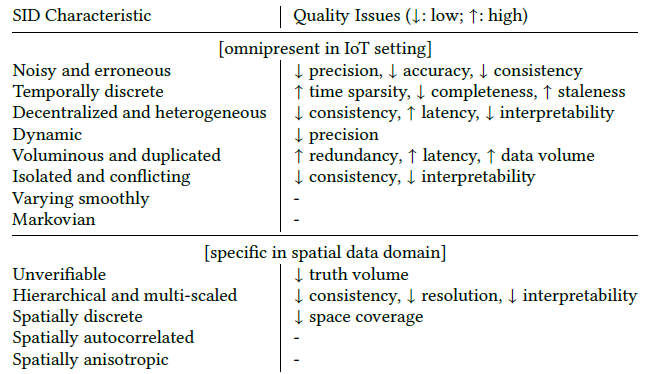 Means to resolve data quality issues
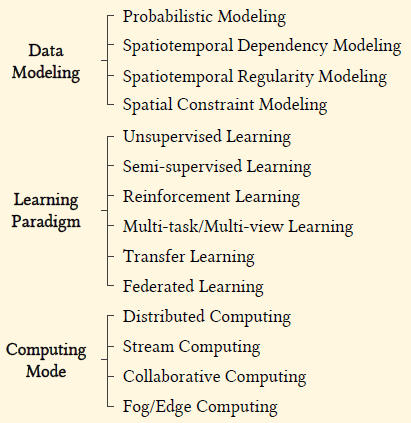 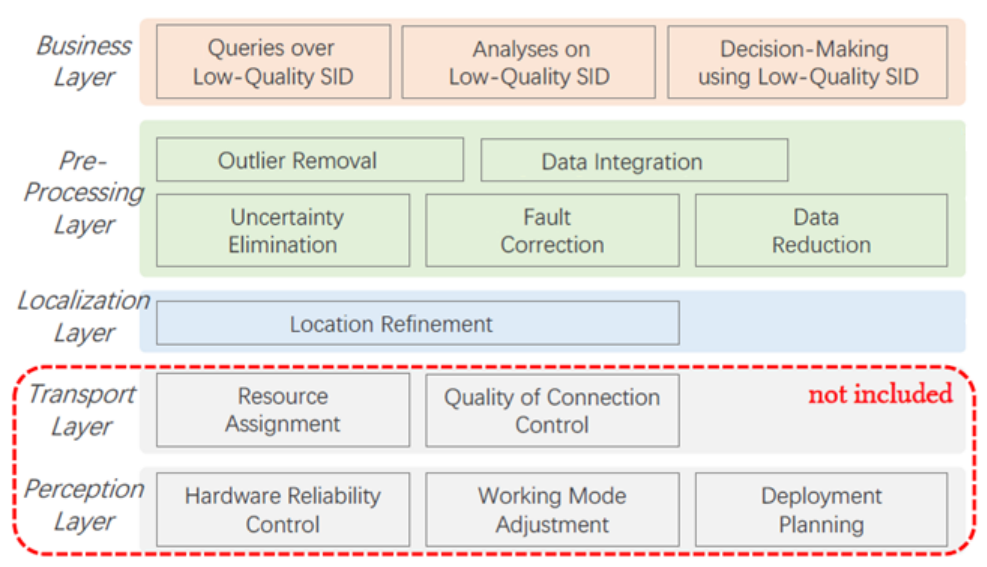 Technique  Perspective
Task Perspective
Means to resolve data quality issues:
Task Perspective
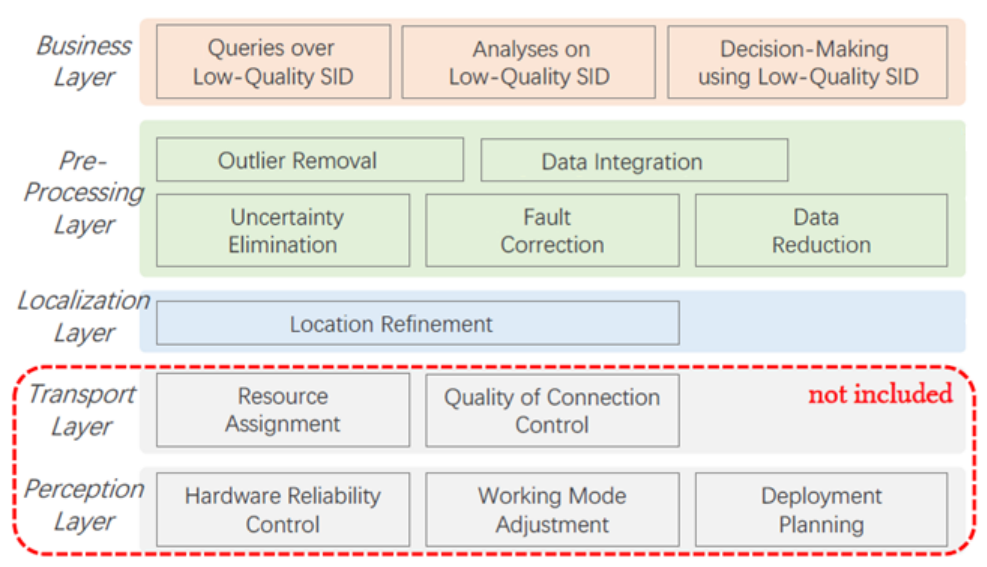 Perception and Transport Layers
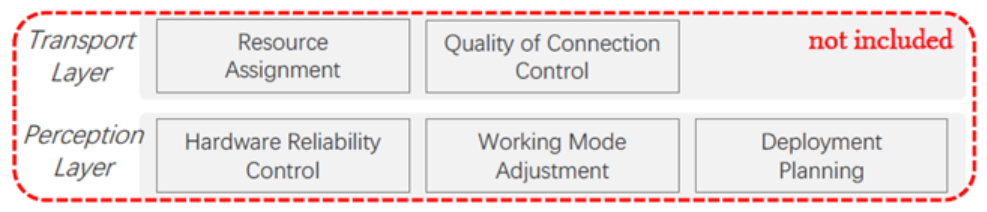 The Data Quality (DQ) tasks in the perception and transport layers optimize mainly the infrastructure
Localization Layer
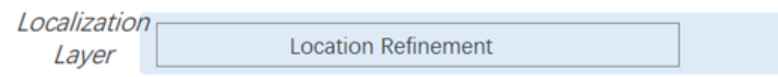 Localization layer: estimates object locations (produces spatial data) 
Key task: Location Refinement (accompanies or follows the positioning process and adjusts initial location estimates to reduce system and random errors) 
Main goals:  precision  accuracy  resolution
Pre-processing Layer [1/5]
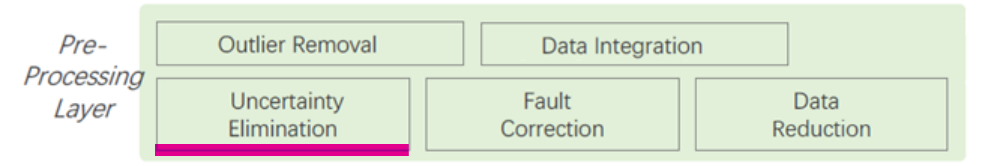 Pre-processing layer: manages SID, encompassing DQ tasks that explicitly target improvements of input data quality
Key task: Uncertainty Elimination (reduces uncertain or imprecise measurements and imputes unknown measurements at unsampled points)
 Main goals:  precision  completeness  resolution  time sparsity
Pre-processing Layer [2/5]
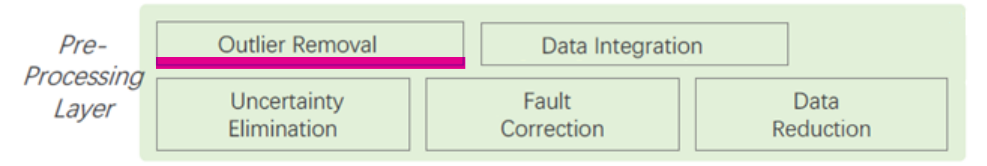 Key task: Outlier Removal (detects and removes items in a collection that do not conform to their context)
 Main goals:  precision  accuracy  consistency
Pre-processing Layer [3/5]
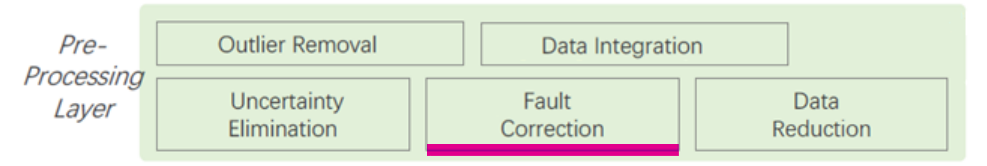 Key task: Fault Correction (finds and repairs wrong, conflicting, or missing data values)
 Main goals:  accuracy  consistency  completeness
Pre-processing Layer [4/5]
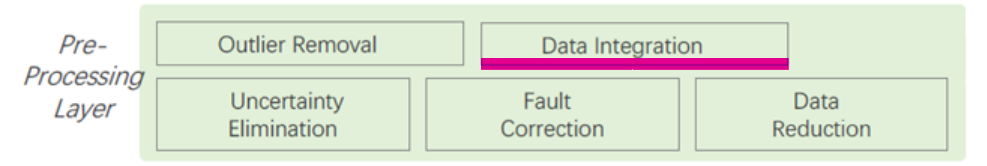 Key task: Data Integration (obtains a unified data representation by comparing, combining, and fusing data sets from multiple sources)
 Main goals:  accuracy  completeness  consistency  data volume 
                           resolution  interpretability
Pre-processing Layer [5/5]
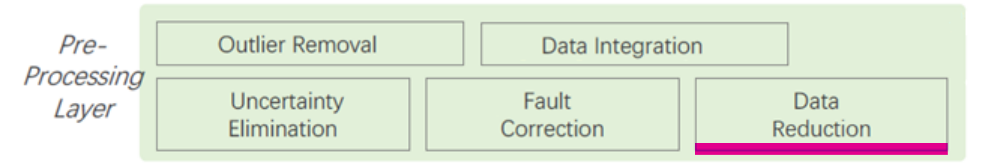 Key task: Data Reduction (converts a data set into a corrected and simplified form)
 Main goals:  data volume  latency  redundancy
Business Layer
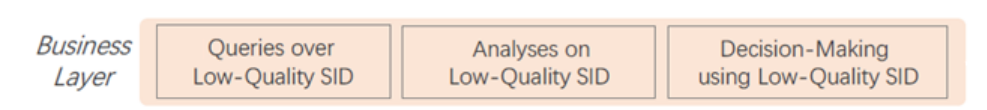 The DQ tasks in the business layer aim to ensure that the data can support specific needs of diverse spatial applications 
Key task: Queries, Analyses, and Decision-Making using Low-Quality SID 
Different subcategories of these tasks consider different DQ issues
Means to resolve data quality issues:
Technique Perspective
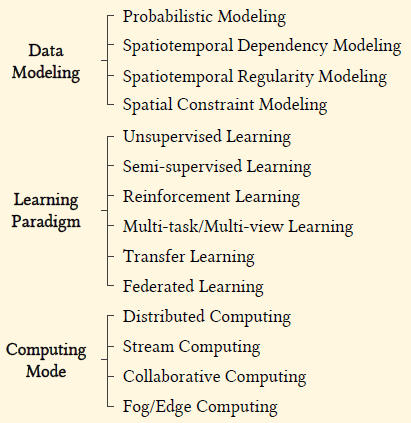 They apply to:
Business Layer
Pre-processing Layer
Localization Layer

They may be combined
Data Modeling
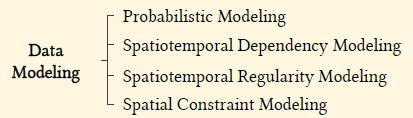 Probabilistic Modeling (combats uncertainty and noise by generating probabilistic representations of observations or results)

Spatiotemporal Dependency Modeling (derives spatiotemporal correlations from the inherent characteristics of SID) 

Spatiotemporal Regularity Modeling (discovery and extraction of spatial and temporal regularities from SID collections)

Spatial Constraint Modeling (utilizes additional spatial and motion constraints to contend with noisy, incomplete, and faulty SID)
Learning Paradigm
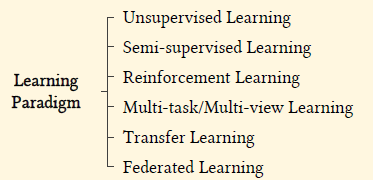 Unsupervised Learning (scarcity of labels [ground-truth data])
Semi-supervised Learning (partial availability of labels)
Reinforcement Learning (incompleteness and dynamics in sequential decision-making) 
Multitask Learning and Multi-view Learning (scarcity of labels and bias/heterogeneity of data in training)
Transfer Learning (limited data availability and biased data, borrowing labeled data or knowledge from related domains)
Federated Learning (scarcity of data across multiple domains and facilitate decentralized model training)
Computing Mode
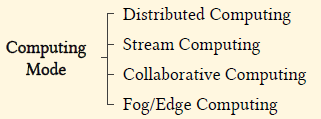 Distributed Computing (for improving system throughput and reducing single points of failure)
Stream Computing (for timely data exploitation)
Collaborative Computing (for improving consistency, completeness, and availability of SID with multiple computing nodes and their data involved)
Fog/Edge Computing (for reducing data volumes, redundancy, latency, and staleness of SID by pushing computing tasks closer to data sources)
Outline
Internet of Things (IoT)
   Spatial IoT data (SID)  
   SID quality framework
   SID quality management
   Exploitation of low-quality SID
   Trends and future directions
SID Quality Management
Location Refinement
Uncertainty Elimination
Outlier Removal
Fault Correction
Data Integration
Data Reduction
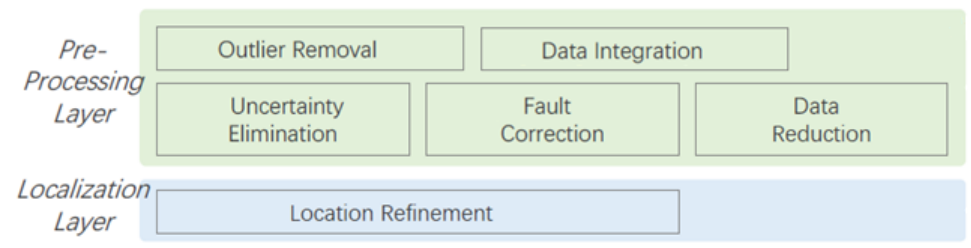 Location Refinement (LR)
Categories of LR technologies
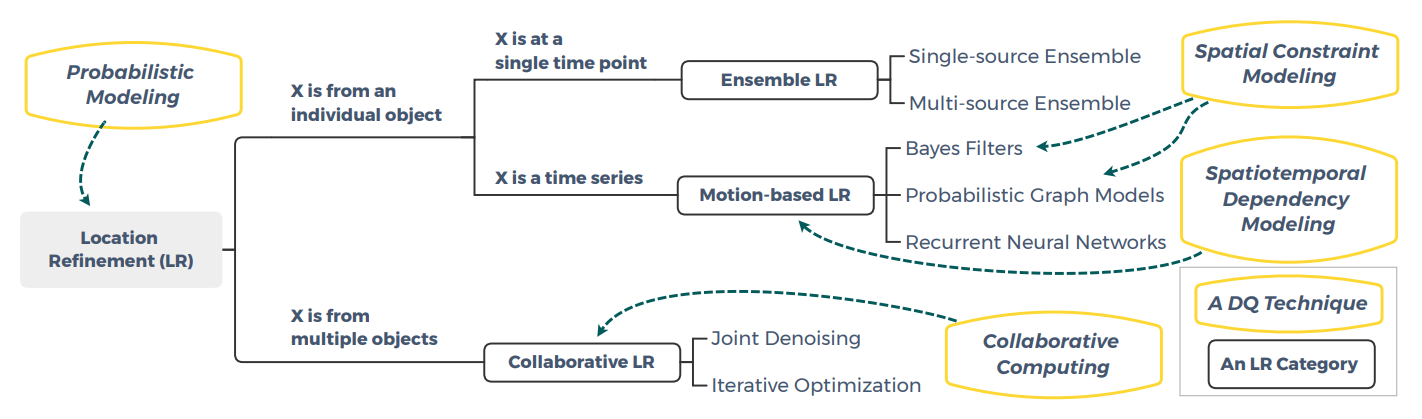 Categories of UE technologies
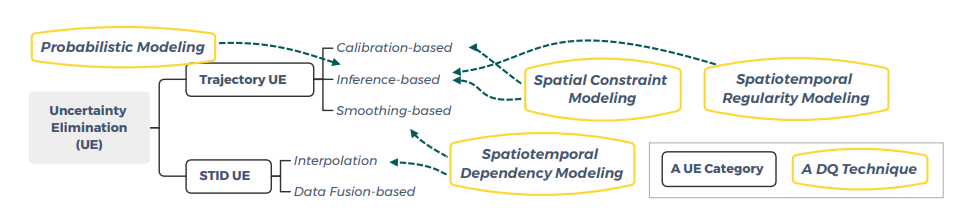 Categories of OR technologies
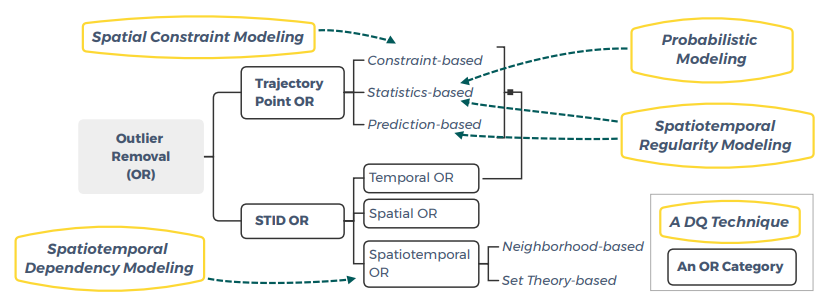 Spatiotemporal outliers
Items whose thematic attribute values deviate clearly from those of other items in their spatial and temporal neighborhoods
Categories of FC technologies
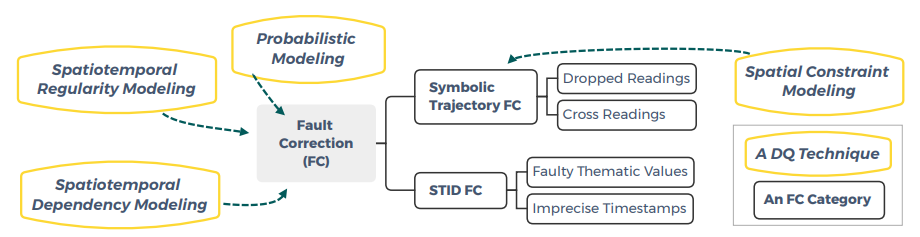 False Negatives (Dropped Readings): a sensor fails to detect an object
False Positives (Cross Readings): a sensor fails to detect movement of object (an object is detected by multiple sensors simultaneously)
Categories of DI technologies
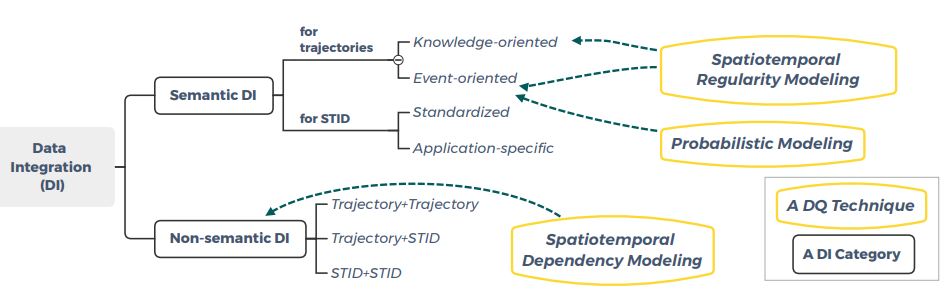 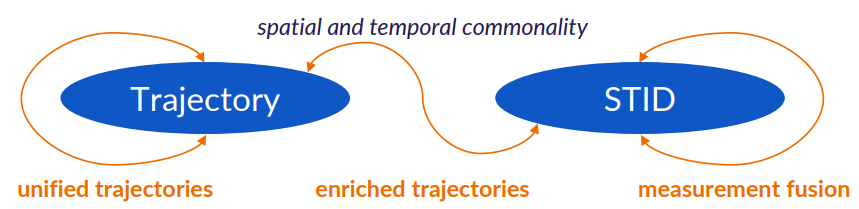 Categories of DR technologies
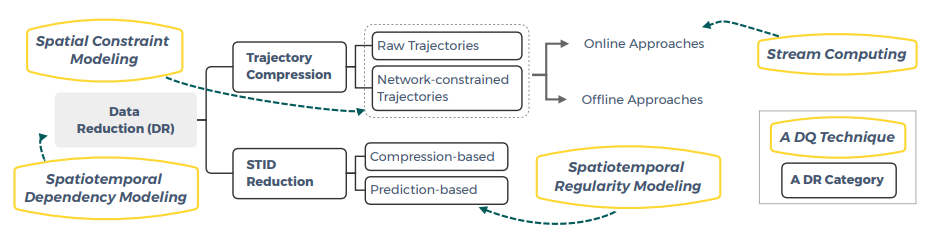 Online Approaches (only buffered points are accessible)
Offline Approaches (all points are accessible)
Outline
Internet of Things (IoT)
   Spatial IoT data (SID)  
   SID quality framework
   SID quality management
   Exploitation of low-quality SID
   Trends and future directions
Exploitation of low-quality SID
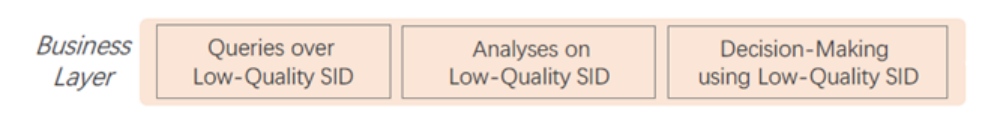 Queries over Low-Quality SID
Data Uncertainty
Data Dynamics                                         obstacles to effective and efficient SID query processing
Data Decentralization
Categories of queries over low-quality SID
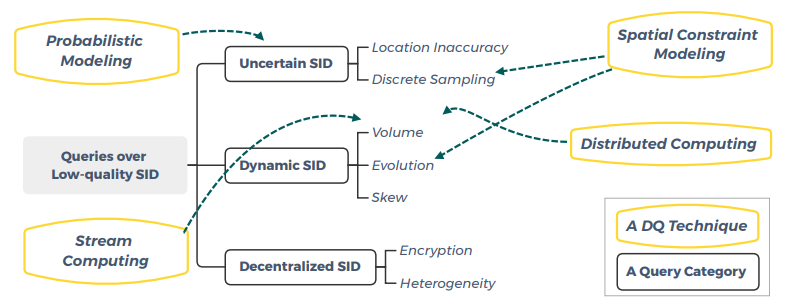 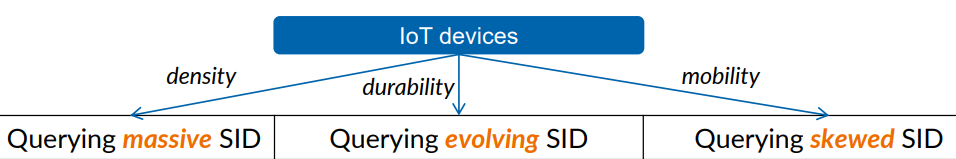 Analyses on Low-Quality SID
Uncertainty in SID
Dynamics (Volume and Evolution) in SID
Analyses of Uncertain SID
Uncertainty in SID
Data inaccuracy and incompleteness
Tasks: clustering, anomaly detection, frequent-pattern mining, popular-route discovery
Existing techniques: batch-oriented and centralized
Opportunities: techniques for real-time and decentralized settings
Analyses over Dynamic SID
Dynamics (Volume and Evolution) in SID
Tasks: clustering, anomaly detection, frequent-pattern mining, event discovery 
Opportunities: services to IoT edge, reduce cost/latency
Decision-Making using Low-Quality SID
Predictions (e.g., next location, traffic volume, spatiotemporal variables) 
Recommendations (e.g., recommendation of POIs) 
Planning (e.g., task assignments)

Scarcity of labels
Limited availability and bias of data
Uncertainty of data
Dynamics of data
Heterogeneity and decentralization of data
Outline
Internet of Things (IoT)
   Spatial IoT data (SID)  
   SID quality framework
   SID quality management
   Exploitation of low-quality SID
   Trends and future directions
Emerging Trends
Privacy-preserving computing
  Edge/Fog computing
  Reinforcement and incremental learning
  Comprehensive data fusion for improved DQ
Privacy-preserving computing
Effective generation and exploitation of encrypted or obscured SID

IoT data may include sensitive data
SID is often encrypted, obscured, anonymized, or hidden, to address privacy requirements 
Studies on effective queries, analyses, and decision-making on encrypted or obscured SID
How to construct privacy-preserving data representations or effective cryptographic solutions?
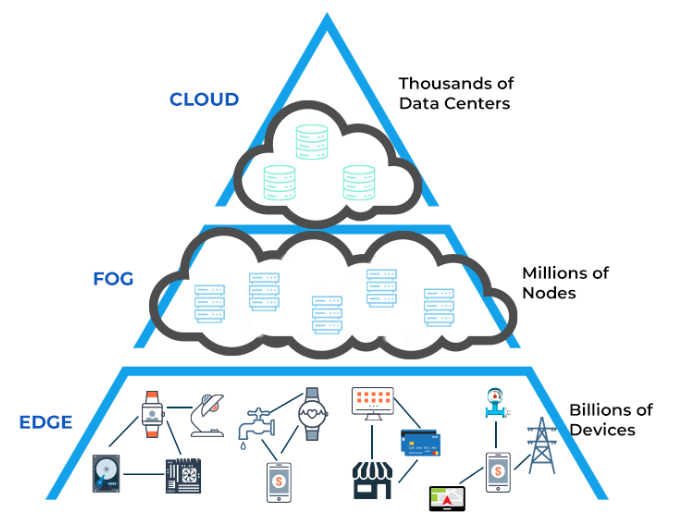 Edge/Fog computing
https://www.spiceworks.com/tech/cloud/articles/edge-vs-fog-computing/
Improving processing efficiency and reducing central, single-point workloads

Decentralized IoT architecture (data is created at the edge)
IDC (International Data Corporation): at least 40% of IoT data will be stored and processed at the edge or close to the edge
Combined with stream computing, blockchain technology, transport SDN, lightweight AI and system-on-a-chip to increase system scalability, autonomy, and economy
Edge/Fog computing
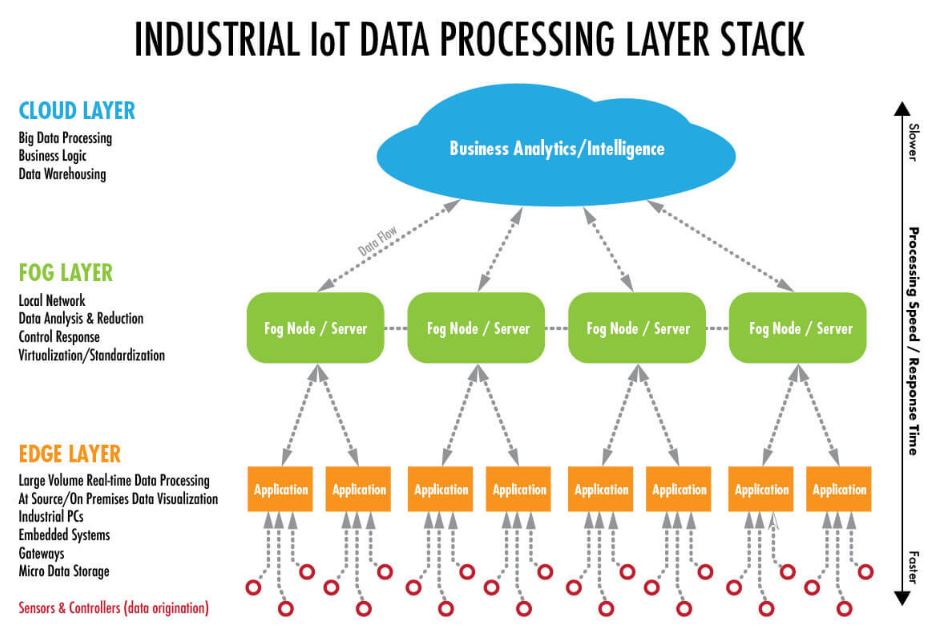 https://www.winsystems.com/cloud-fog-and-edge-computing-whats-the-difference/
Reinforcement and incremental learning
Models with corresponding capabilities of dynamic and incremental processing

SID often tracks evolving processes and is updated dynamically
Control and decision-making processes can be abstracted into reinforcement learning models whose parameters can be adjusted incrementally
Use in quality management, data analysis, and decision-making tasks on streaming and dynamically changing SID
Comprehensive data fusion for improved DQ
Integrating diverse and rich, but also biased, spatiotemporal data sources

Multi-source, multi-modal, and heterogeneous data is becoming increasingly available
Multi-task and multi-view learning, transfer learning, federated learning, and pre-trained models, representation learning techniques, techniques based on data integration
Open Issues and Future Directions
Dynamic DQ modeling
  Secure SID sharing
  DQ-aware task planning
  Cross-layer quality management
  Quality management middleware for SID
Dynamic DQ modeling
Millions of heterogeneous and dynamic data nodes
Effective quality modeling techniques: to guide each individual node’s data handling and interaction with other nodes
Secure SID sharing
Power of integrating multiple data sources
Discovery of valuable insights across IoT data repositories (IoT data repositories in silos, need to construct SID data pools)
Blockchain, federated learning techniques
DQ-aware task planning
A variety of quality management services (outlier removal, fault correction, compression, interpolation)
Efficient coordination of multiple DQ-related services
Cross-layer quality management
IoT’s layered approach that separates DQ tasks with different goals and data scopes logically
 Make DQ-related services sufficiently general to support diverse applications
Modularize and containerize services
Organize the resulting modules in a cross-layer fashion e.g., through directed acyclic graph models
Quality management middleware for SID
To enable ubiquitous quality management of SID and to enable applications to better utilize SID
Integrate the technical directions mentioned above
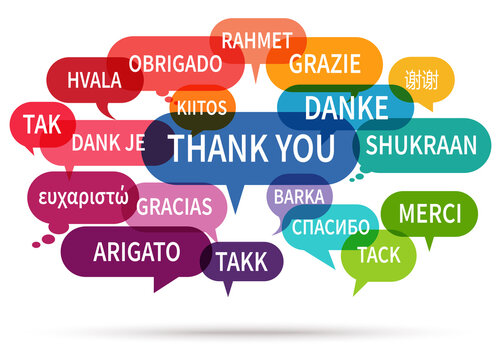